ACROSS OCEANS- IDENTIFYING SIMILARITIES AND DIFFERENCES FROM OUR LAND TO YOURS
Matt Cuddington, M.A., CCC-SLP
Jenny Jones, SLP Graduate Student
Mamie Shutt, Special Education Teacher
OBJECTIVES
North Carolina 3rd grade Essential Standard:
3.G.1 Understand the earth's patterns by using the five themes of geography:
Location*
Place*
Human environment interaction
Movement
Regions*
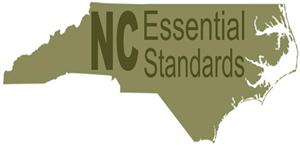 LESSON OBJECTIVE
Social Studies
Geography of Botswana as compared to North Carolina, United States of America

3.G.1.1- Find absolute and relative locations of places within the local community and region
3.G.1.6- Compare various regions according to their characteristics
CURRICULUM/ CLASSROOM OBSERVATION
During our visit we have been able to observe the differences in regions as we traveled through the country from Gaborone to Francistown, Kasane, and Maun.
Participants have also observed the teaching of Botswana history throughout many of the classrooms we visited, such as differences in population density in different regions.
Physical features of the land play an important role and greatly impact population. This creates a direct link between standards.
COLLABORATION
Observation and participation in classrooms in 8 schools throughout Botswana
Speaking with Duduetsang Moroka, Speech Therapist and Maleshwana Mauco, Behavior Analyst
Setswana language and cultural studies with Bontle Molefe and Miso Baipidi
CONTENT
Teacher will present a world map to orient students to Botswana and NC
Engage students by gathering background knowledge
Where is Africa?
Where is Botswana?
Where is America?
Where is North Carolina?
What is a geographical feature?
What is a mountain/hill?
What is a desert/piedmont?
What is a delta/coast?
*
REFERENCE MATERIALS
Maps: World, Botswana, North Carolina

Graphics: 
NC: mountains, piedmont, and coast
Botswana: desert, hills, and delta
FEATURES OF BOTSWANA
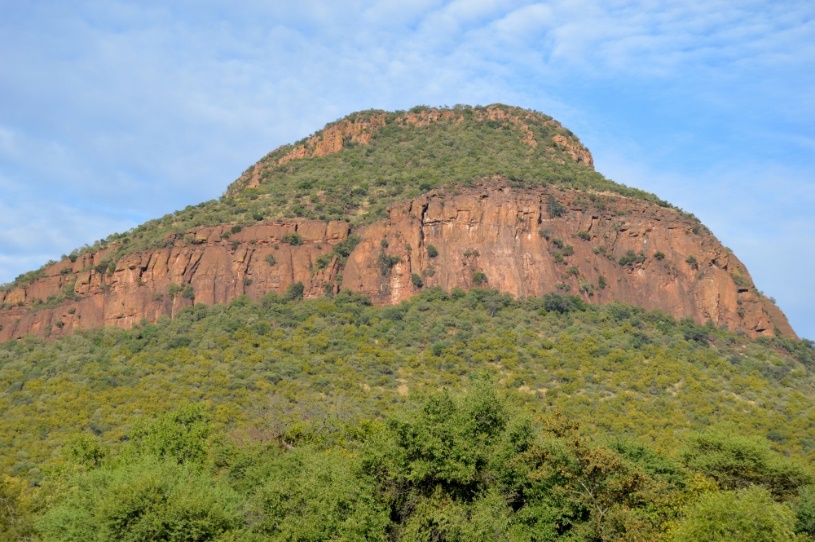 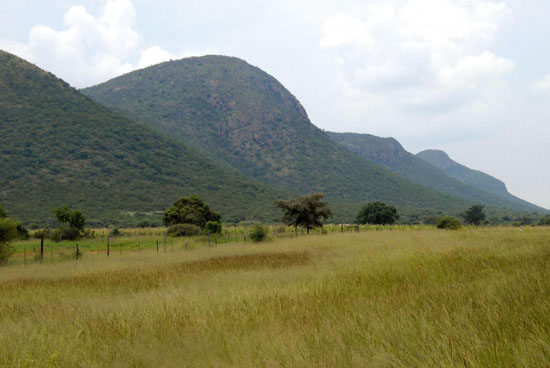 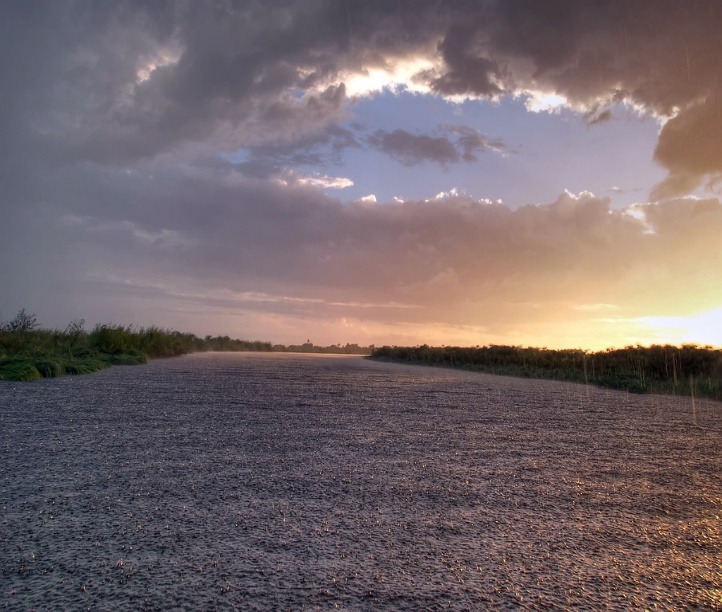 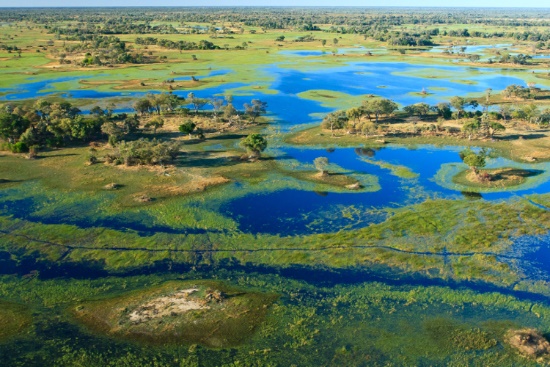 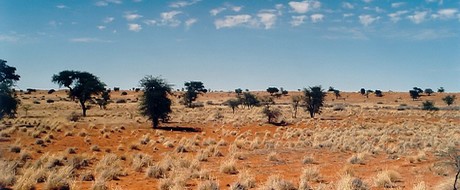 FEATURES OF NORTH CAROLINA
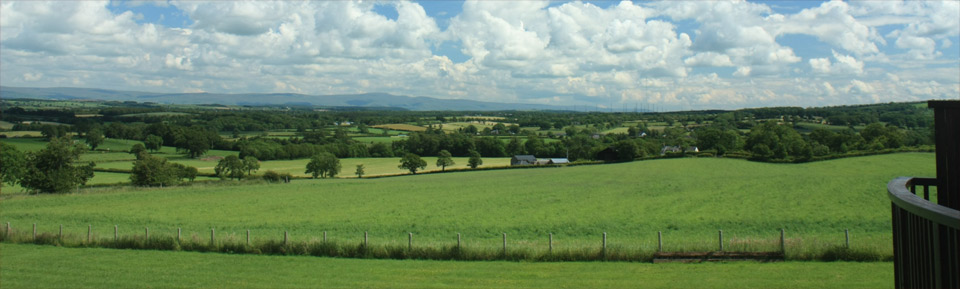 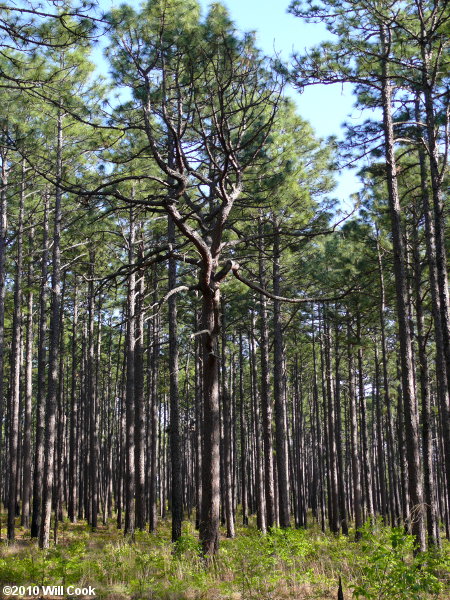 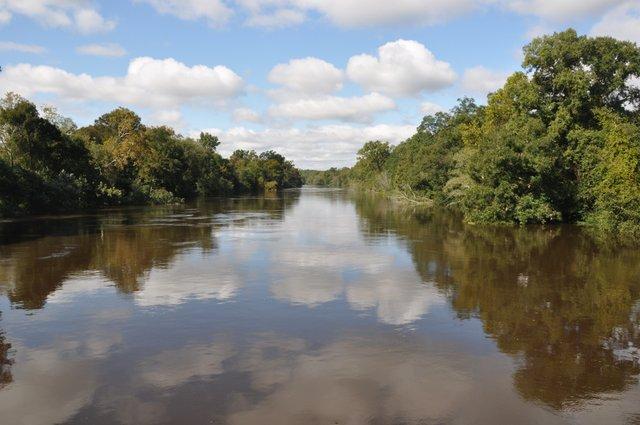 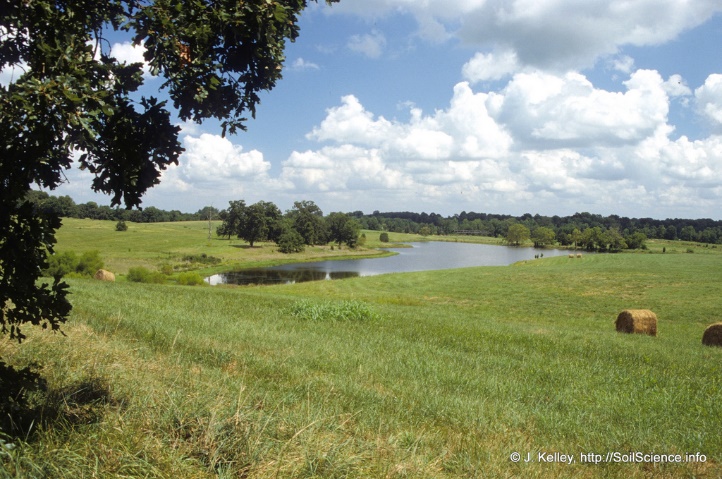 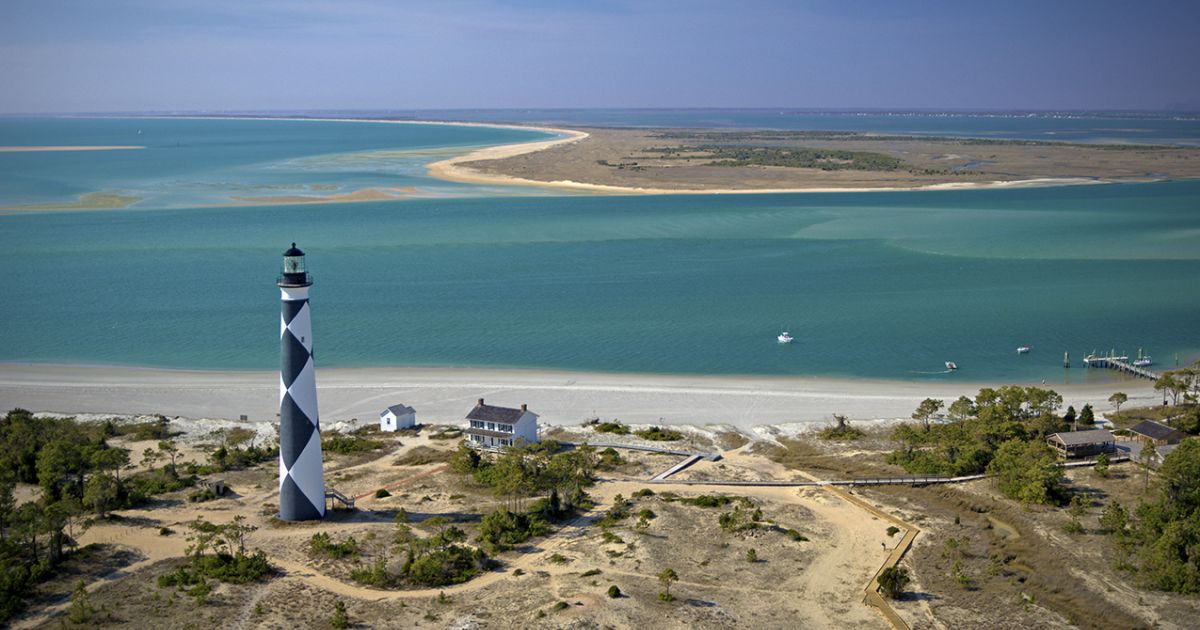 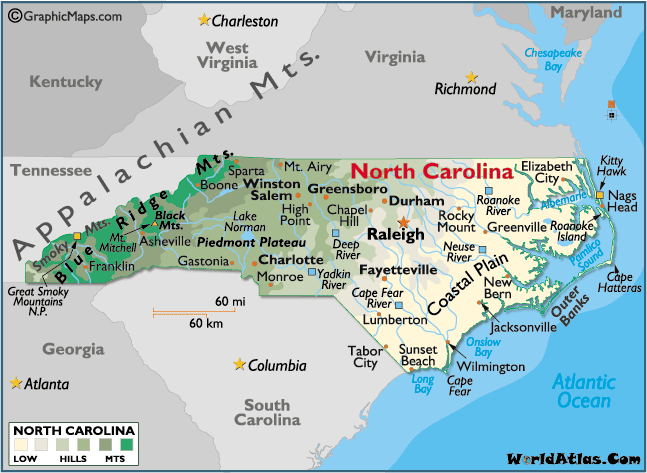 CONTENT
What do you know about the physical geographical features in either of these places?
Differences in trees
Vegetation
Soil type
Look for knowledge of specific features that will be discussed
Language and vocabulary
Mountain – thaba
Hill – thabana
Desert – sekaka
Bush - naga
ACTIVITIES
Learners will make “foldables” that list and describe the different features and regions
Teacher will provide pictures of the different regions/features and have learner locate and place where the corresponding pictures belong on map
*some students may only be able to identify features and not be able to differentiate regions

Students could identify regions by coloring different parts of a map
EVALUATION
Differences
Similarities
T Chart
Similarities and Differences

Chart can be completed in various ways:
Writing
Sorting
Matching
EVALUATION
Differences
Similarities
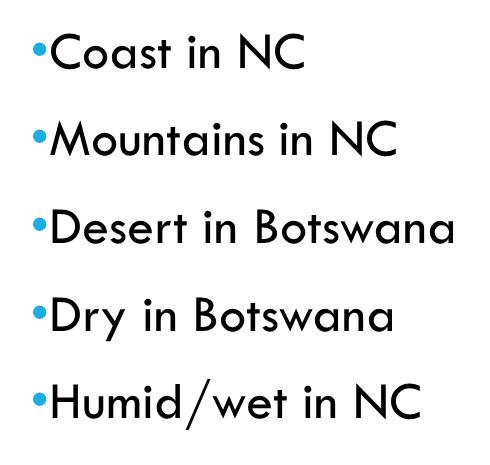 Hills
Low lands
Rivers
Written Example
Can be modified based on each learner’s ability level
EVALUATION
Differences
Similarities
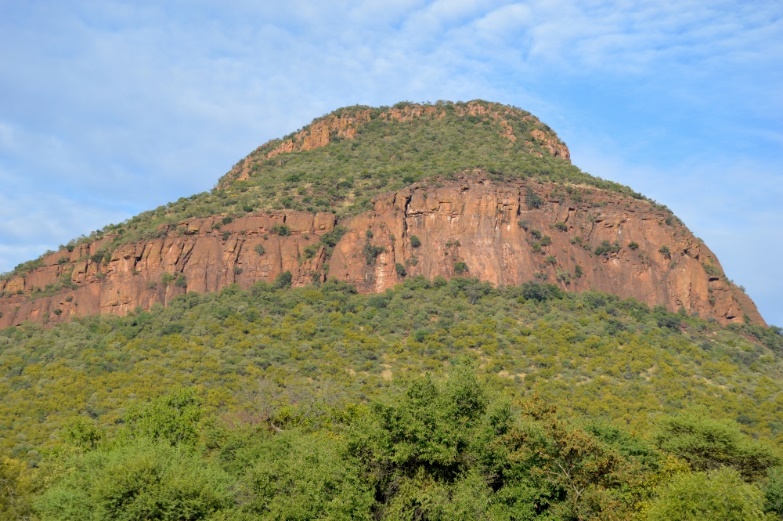 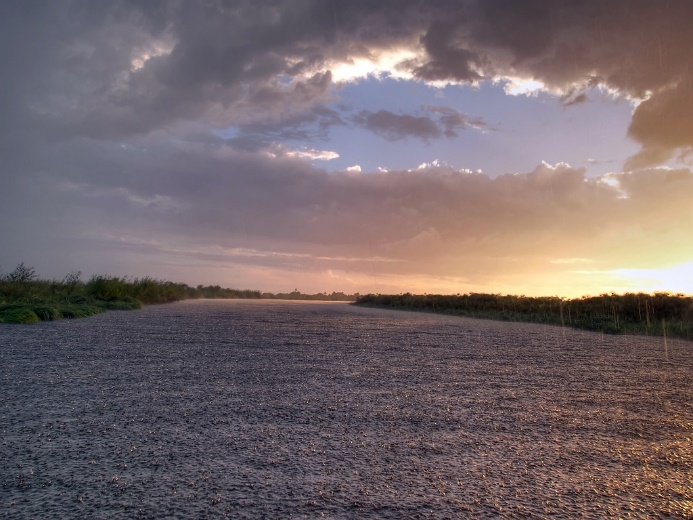 Sorting Example 
Can be modified based on each learner’s ability level
Pictures or objects provided
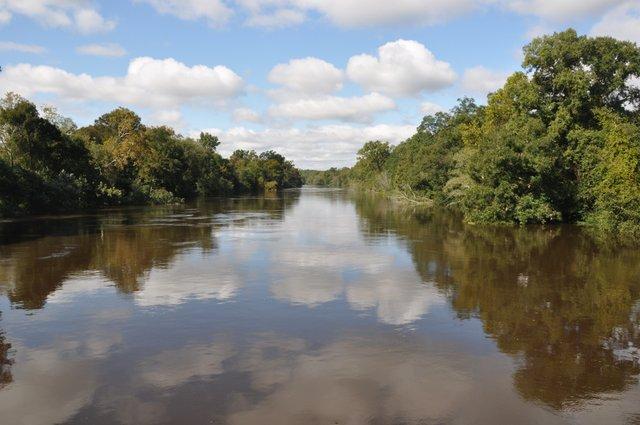 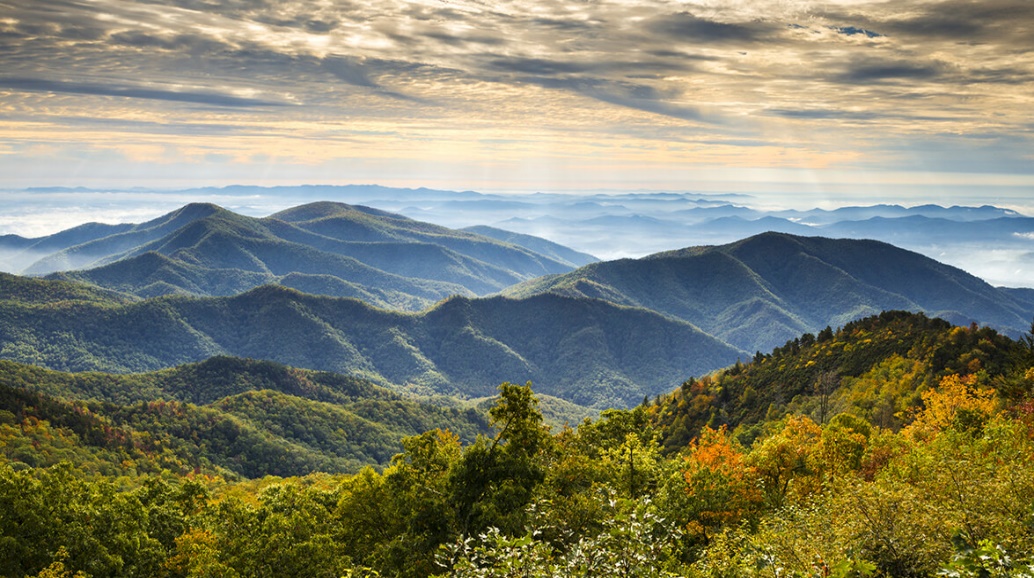 UNIVERSAL DESIGN FOR LEARNING
Representation
Pre-teaching concepts
Graphic organizers (foldable)
Interactive maps
https://www.topozone.com/north-carolina/
Coloring pages
http://www.supercoloring.com/coloring-pages/north-carolina-map
http://www.supercoloring.com/coloring-pages/botswana-map-outline
Tactile/sensory objects
Sand, leaves, tree branches, grass, water 
Video clips
https://www.youtube.com/watch?v=fj63VPbNhbA&feature=youtu.be
https://www.youtube.com/watch?v=iiv6m62z7Ig
[Speaker Notes: Tier 2- one map, all pictures for the region
Tier 3- one map, one picture 

Use cut outs if the world map is too overwhelming 
Puzzle for learners who might have visual impairments, website with audio. Can orally describe features. 

Sorting the pictures will be beneficial for learners with fine motor difficulties/difficulties with writing 
Students with hearing impairments will benefit from many of the visuals included in the lesson such as interactive maps]
UNIVERSAL DESIGN FOR LEARNING
Action/Expression
Sorting pictures 
Labeling maps
Verbally describing features 
Dictate to scribe 
Identifying corresponding textures to features
Engagement 
Maps
Pictures
Videos 
Textures 
Centers 
Partner work
EXTENSION
Speech/ Language Goals
Using visual and verbal cues, Maitumelo will verbally answer “what” and “where” questions in 8 out of 10 trials over 3 consecutive sessions.
Given verbal and visual prompts, Thabo will use geographical vocabulary terms (i.e. mountains, hills, rivers, piedmont, coast, desert, savannah, delta, etc.) when describing similarities and differences of various regions in 8 out of 10 trials over 3 targeted sessions.
CONTACT INFORMATION
Matt Cuddington, M.A., CCC-SLP
mccuddington12@gmail.com
Mamie Shutt, Special Education Teacher
bajaseaturtle@yahoo.com
Jenny Jones, WCU Graduate Student
jrjones13@catamount.wcu.edu